คำสั่งหัวหน้าคณะรักษาความสงบแห่งชาติ ที่ 58/2559เรื่อง การรับบริการสาธารณสุขของคนพิการตามกฎหมายว่าด้วยหลักประกันสุขภาพแห่งชาติและกฎหมายว่าด้วยการประกันสังคมวันที่ประกาศในราชกิจจานุเบกษา 15-09-2559
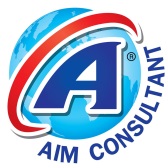 สรุปสาระสำคัญ
อาศัยอำนาจตามความในมาตรา 44 ของรัฐธรรมนูญแห่งราชอาณาจักรไทย (ฉบับชั่วคราว) พุทธศักราช 2557 หัวหน้าคณะรักษาความสงบแห่งชาติโดยความเห็นชอบของคณะรักษาความสงบแห่งชาติจึงมีคำสั่ง ดังต่อไปนี้
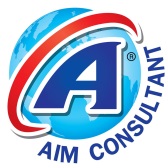 สรุปสาระสำคัญ
1. นอกจากประโยชน์ทดแทนในฐานะผู้ประกันตนตามกฎหมายว่าด้วยการประกันสังคมแล้วให้คนพิการตามพระราชบัญญัติส่งเสริมและพัฒนาคุณภาพชีวิตคนพิการ พ.ศ. 2550 ที่เป็นผู้ประกันตนตามกฎหมายว่าด้วยการประกันสังคม มีสิทธิได้รับบริการสาธารณสุขที่มีมาตรฐานและมีประสิทธิภาพตามที่กำหนดไว้ในกฎหมายว่าด้วยหลักประกันสุขภาพแห่งชาติด้วย
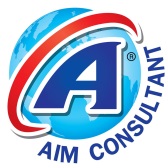 สรุปสาระสำคัญ
2. ประโยชน์ทดแทนตามกฎหมายว่าด้วยการประกันสังคมตามวรรคหนึ่ง ไม่รวมถึงประโยชน์ทดแทนในกรณีประสบอันตราย หรือเจ็บป่วยอันมิใช่เนื่องจากการทำงานตามมาตรา 63 แห่งพระราชบัญญัติประกันสังคม พ.ศ. 2533 ซึ่งแก้ไขเพิ่มเติมโดยพระราชบัญญัติประกันสังคม (ฉบับที่ 4) พ.ศ. 2558
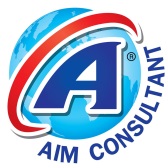 สรุปสาระสำคัญ
3. ค่าใช้จ่ายเพื่อการบริการสาธารณสุขตามกฎหมายว่าด้วยหลักประกันสุขภาพแห่งชาติที่จ่ายให้แก่คนพิการตามข้อ 1 วรรคหนึ่ง ให้จ่ายจากกองทุนประกันสังคมตามกฎหมายว่าด้วยการประกันสังคมทั้งนี้ ตามหลักเกณฑ์ วิธีการ และเงื่อนไข ที่กระทรวงการคลังกำหนดภายในสามสิบวันนับแต่วันที่คำสั่งนี้มีผลใช้บังคับ
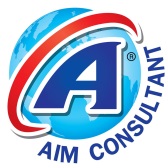 สรุปสาระสำคัญ
4. มิให้นำมาตรา 21 แห่งพระราชบัญญัติประกันสังคม พ.ศ. 2533 ในส่วนที่เป็นวัตถุประสงค์ของกองทุนประกันสังคม มาใช้บังคับกับการจ่ายเงินตามวรรคหนึ่ง
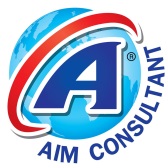 สรุปสาระสำคัญ
5. ภายในสามสิบวันนับแต่วันที่คำสั่งนี้มีผลใช้บังคับ ให้สำนักงบประมาณ กระทรวงการคลังกระทรวงการพัฒนาสังคมและความมั่นคงของมนุษย์ กระทรวงสาธารณสุข กระทรวงแรงงานสำนักงานหลักประกันสุขภาพแห่งชาติ และหน่วยงานอื่นที่เกี่ยวข้อง ดำเนินการในส่วนของตนหรือร่วมกันดำเนินการเพื่อให้คนพิการได้รับบริการสาธารณสุขตามคำสั่งนี้
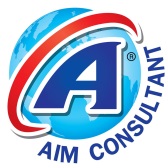 สรุปสาระสำคัญ
6. ในกรณีเห็นสมควร ให้นายกรัฐมนตรีเสนอให้คณะรักษาความสงบแห่งชาติแก้ไขเปลี่ยนแปลงคำสั่งนี้ได้ 
7. คำสั่งนี้ให้ใช้บังคับตั้งแต่วันประกาศในราชกิจจานุเบกษาเป็นต้นไป
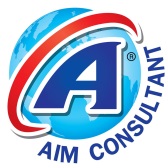